СЕЛЬСКАЯ       СРЕДА
Дисциплина  «Экология»
Агроценозами называют искусственные биогеоценозы, создаваемые человеком для своих целей путём посева или посадки и дальнейшего культивирования возделываемых растений, а также использования территорий для интенсивного выпаса домашних животных.
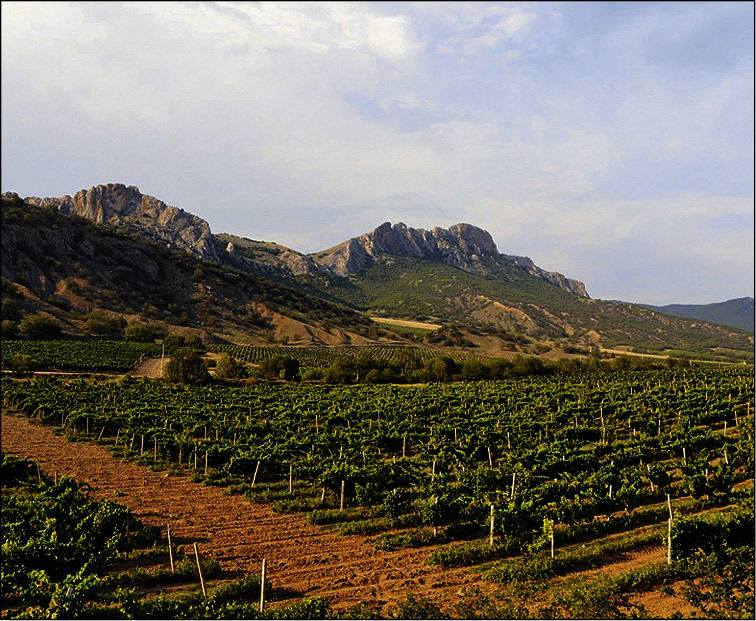 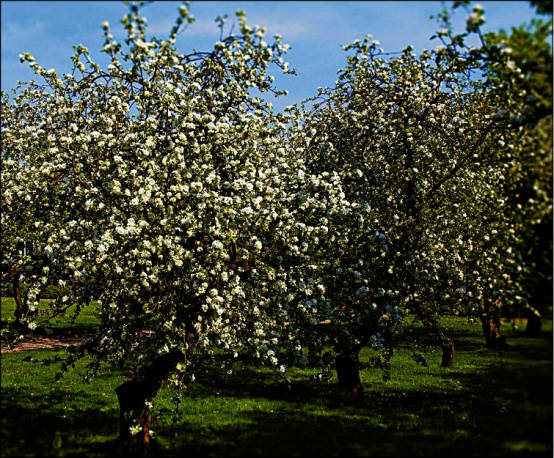 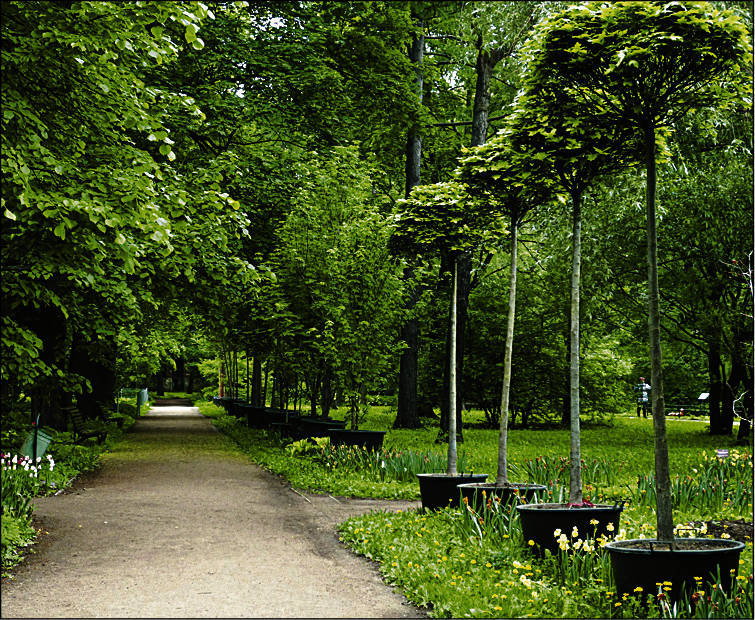 ПРИЗНАКИ  АГРОЦЕНОЗА
1.  Агроценозами занято около 10 % суши.
2.  Явное преобладание одного вида растений (в полях) или очень небольшого числа видов (в садах и парках).
3.  Снижено видовое разнообразие животных (вредители).
4. Человек, собирая урожай, изымает из агроценоза бо́льшую часть продукции.
5. В результате почва обедняется минеральными веществами, необходимыми для жизнедеятельности растений (внесение удобрений).
6. Действует в основном искусственный отбор.
7. Не являются саморегулирующимися системами, а регулируются человеком.
8. Агроценоз неустойчив (овощной агроценоз разрушается за 3–4 года, а агроценоз плодовых культур — за 30–35 лет).
Биоценозы, которые возникают на землях сельскохозяйственного пользования, называют агроценозами.
Как вы думаете, почему в агроценозах резко возрастает количество консументов 1-го порядка? 
Действию какого вида отбора (естественного или искусственного) они подвергаются в результате борьбы человека с ними? Приведите примеры.
Идеальная пищевая цепь всего из двух звеньев: растение — человек или растение — домашние животные
Формируются цепи питания из трёх-четырёх звеньев, возникают конкурентные взаимодействия и другие типы отношений между видами.
В полях на растениях пшеницы обнаруживается в среднем около 300 видов одних только членистоногих. Кроме них, здесь обитают грызуны, птицы, богат мир почвенных беспозвоночных животных, разнообразных грибов, бактерий, развивается довольно много видов сорных растений.
Виды насекомых, встречающиеся на картофельном поле, и их численность
Агроэкосистемы
Агроэкосистемы — это такие сознательно спланированные человеком территории, на которых сбалансировано получение сельскохозяйственной продукции и возврат её составляющих на поля.
ЗАДАНИЯ
В садах одного из районов средней полосы обнаружено 146 видов паразитов тех насекомых, которые могут причинять вред плодовым деревьям. Большинство их паразитирует и на других, дополнительных хозяевах, живущих на разных растениях. Таких дополнительных хозяев обнаружено на черёмухе 16 видов, тополе — 14, дубе — 13, боярышнике — 9, липе — 8, берёзе — 7 и т. д. 
         Какие предложения для повышения устойчивости садов к поражению вредителями можно внести исходя из этих исследований?
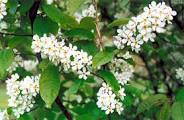 ЗАДАНИЯ
Пара грачей приносит птенцам за сутки 40—45 г насекомых, что составляет около 1000 особей разных видов. Птенцов выкармливают 29—30 дней.    Подсчитайте, на сколько одна колония грачей в 200 гнёзд за период выкармливания птенцов может снизить численность вредных саранчовых в радиусе 3 км от колонии, если начальная плотность популяций саранчи — 1 особь на 1 м2. Принять, что в данном районе грачи питаются преимущественно этими насекомыми.
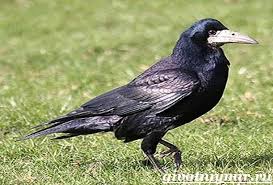 Желаю удачи